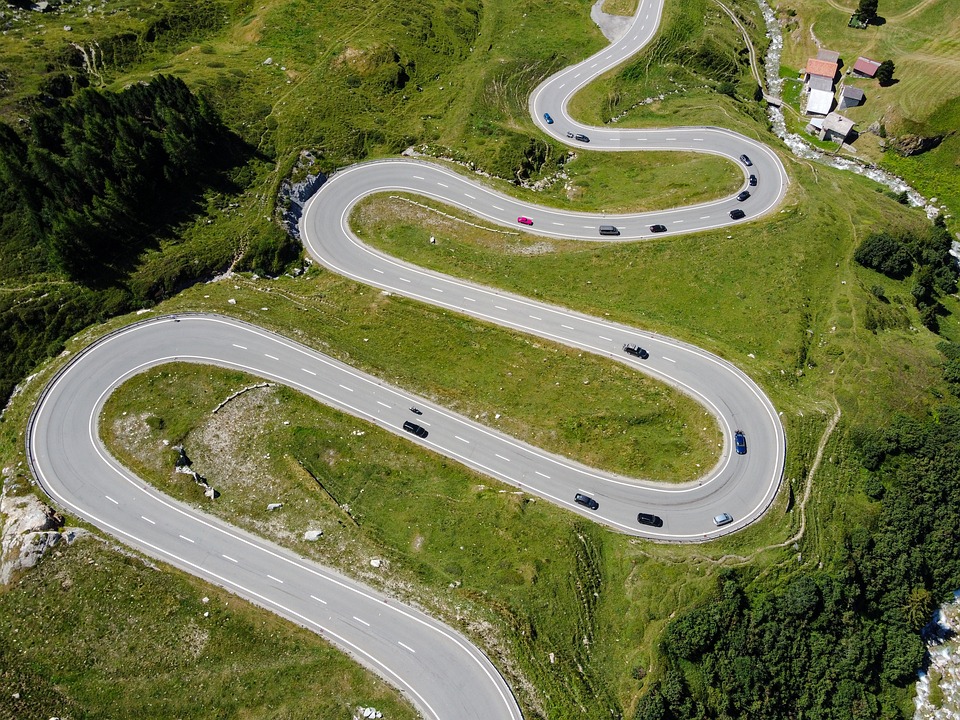 DESTINATION
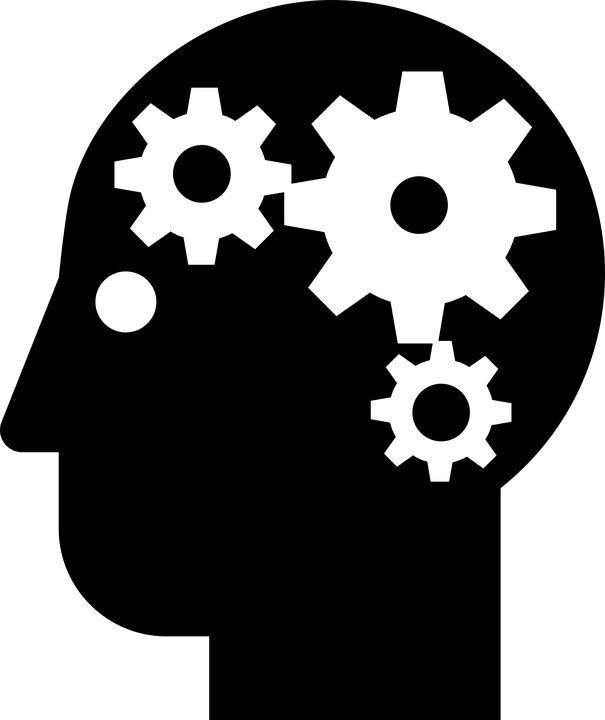 10
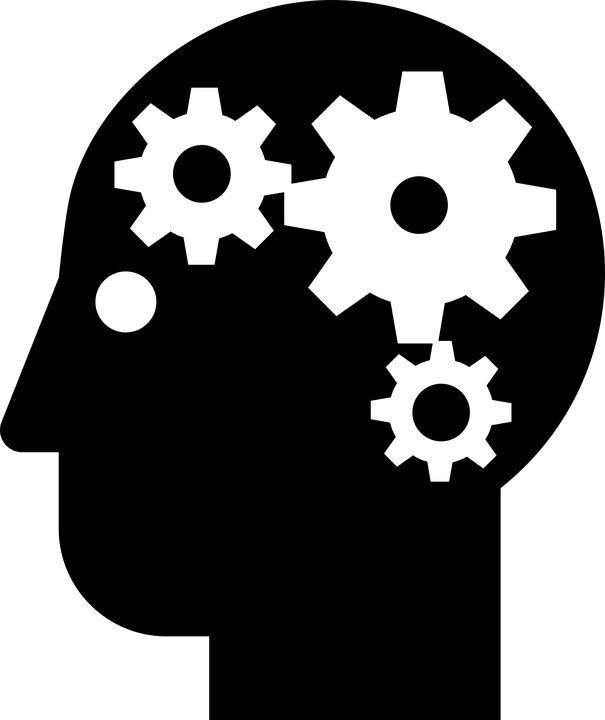 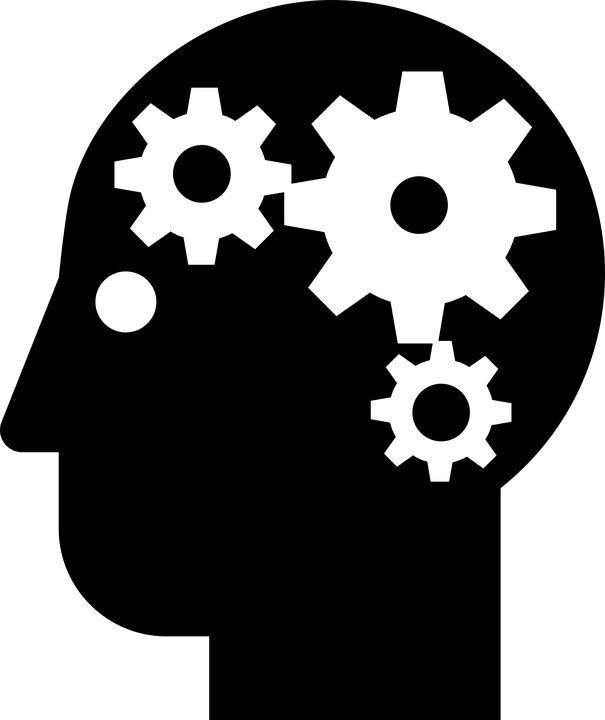 9
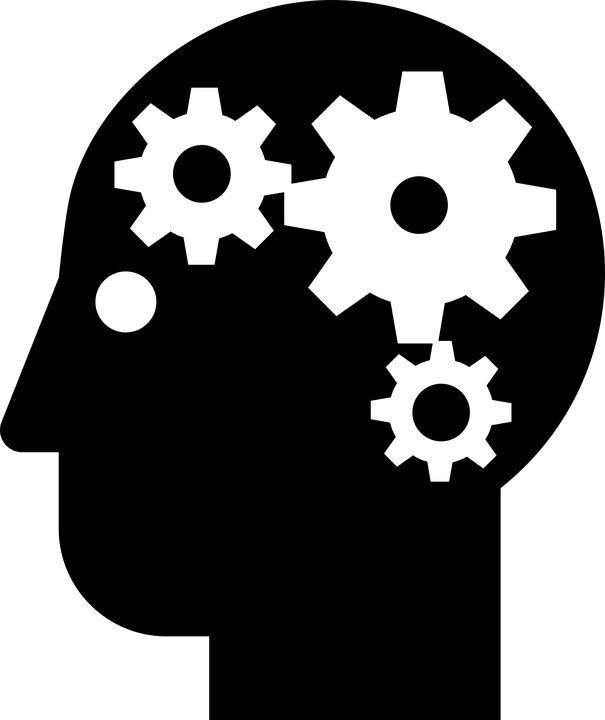 7
8
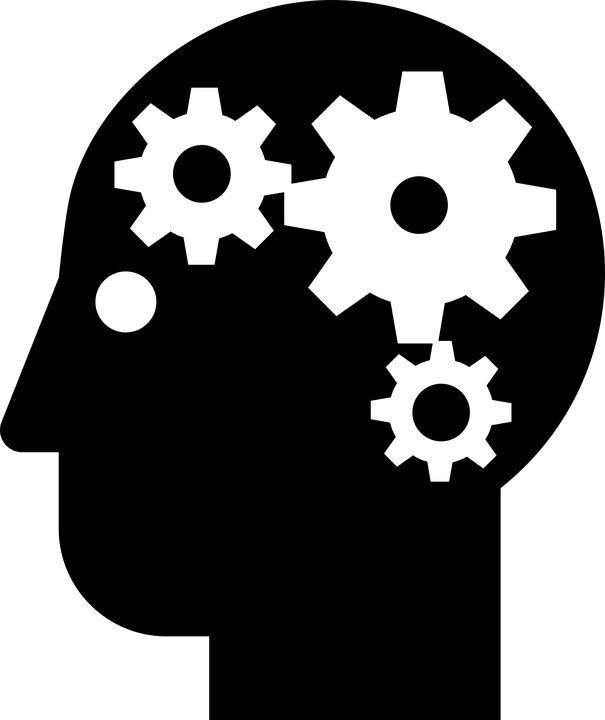 5
6
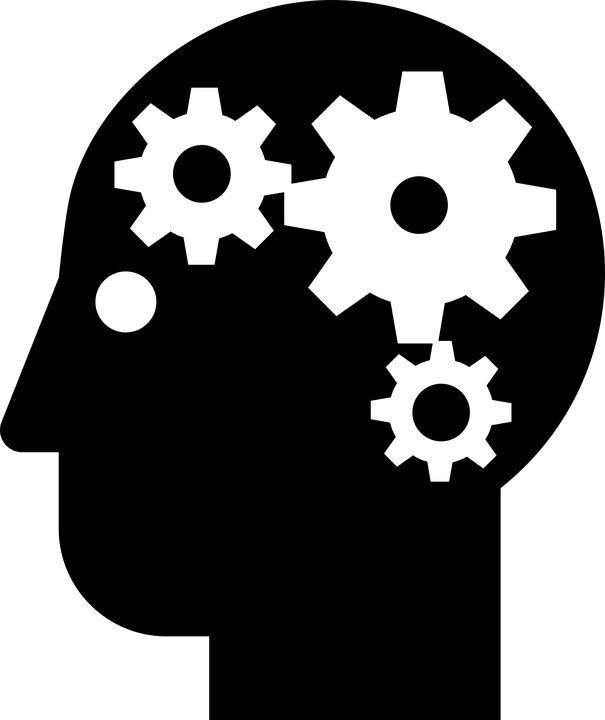 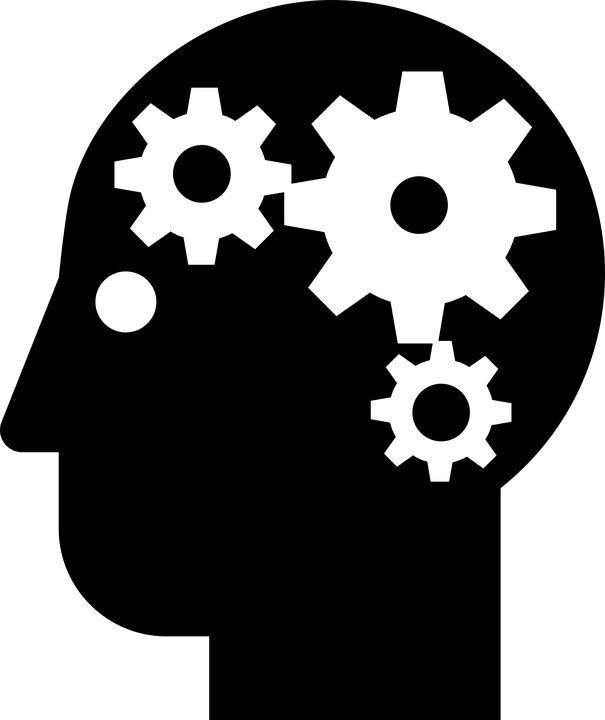 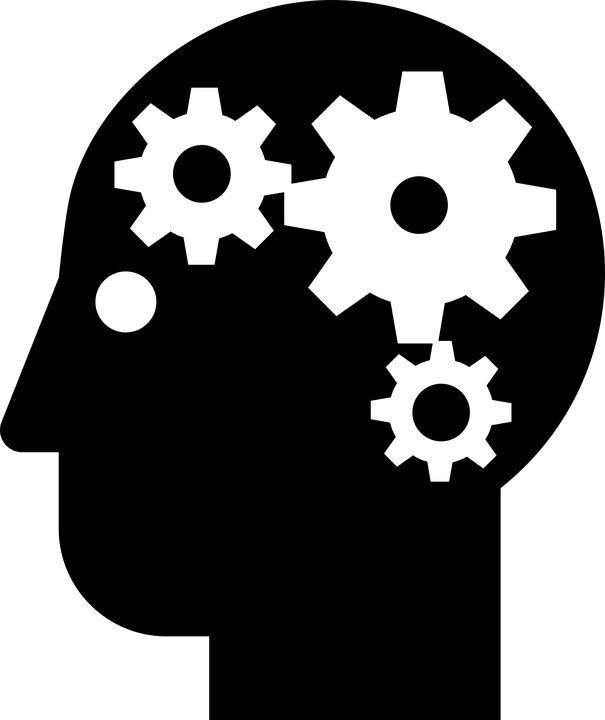 1
3
2
DÉPART
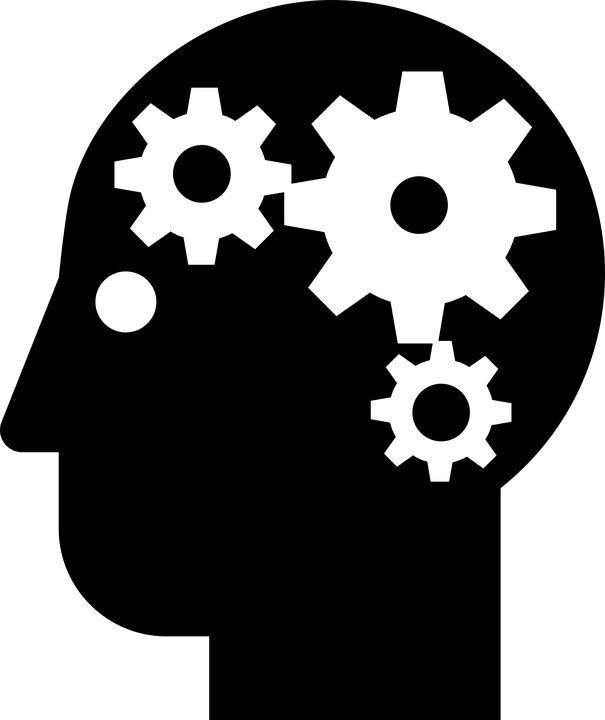 4
Un mental au top pour la circulation routière!
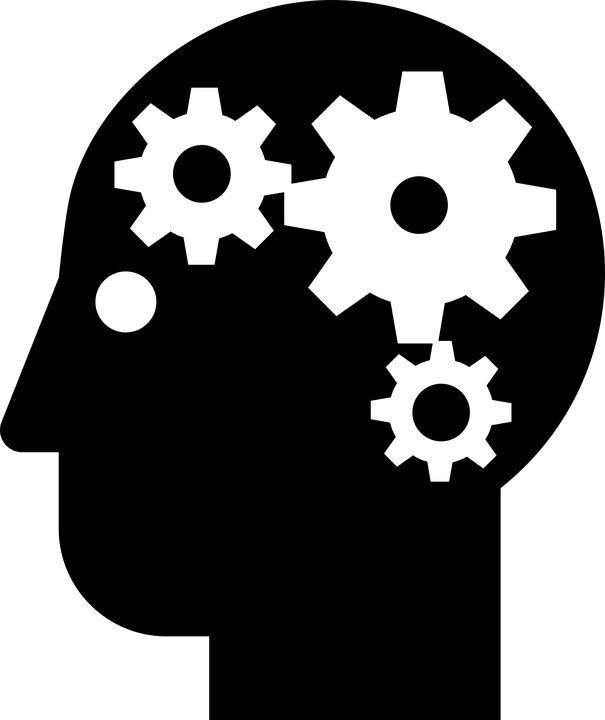